DALI-2: licht toekomstgericht en efficiënt sturen. ESY!
Peter Mars
Future Lighting
21/11/2024
Esylux:synergie is esy!
ONZE VISIE
Onze intelligente oplossingen verbeteren de kwaliteit van leven en energie-efficiëntie op elke werkplek.
Met meer dan 25 jaar ervaring in behoeftegestuurde elektronica  volgt ESYLUX consequent de weg van intelligente synergie tussen automatisering en licht. 




Met de aanwezigheidssensoren voor DALI-2 wijst ESYLUX met innovatieve functies de weg naar de toekomst.
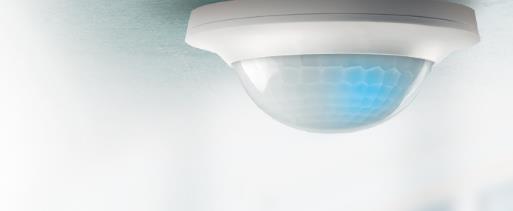 ONZE MISSIE 
Met onze behoeftegestuurde automatiserings- en verlichtingsoplossingen voor kantoren, onderwijs- en zorginstellingen zijn wij de voorkeursleverancier voor installateurs, adviseurs en investeerders.
© ESYLUX
18.11.2024
2
Centrale of decentrale lichtsturingWelke oplossing?
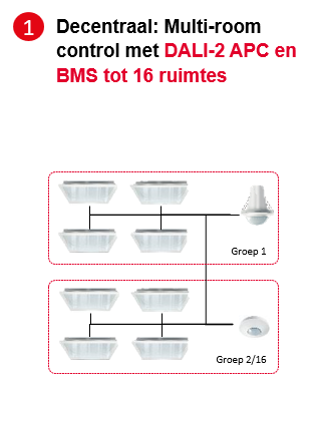 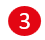 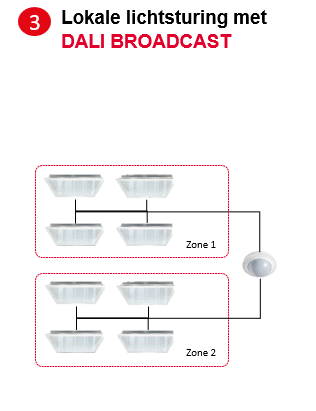 1
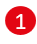 Decentraal: Multi-room control met DALI-2 APC en BMS tot 16 ruimtes
Centrale besturing met GBS en DALI-2 BMS
Lokale lichtsturing metDALI BROADCAST
2
3
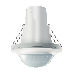 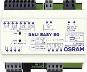 Centrale besturing
Groep 1
Groep 1
Zone 1
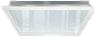 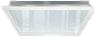 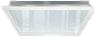 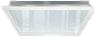 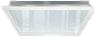 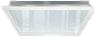 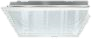 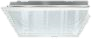 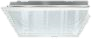 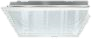 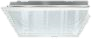 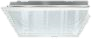 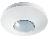 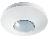 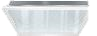 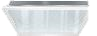 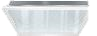 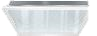 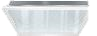 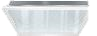 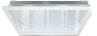 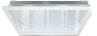 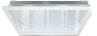 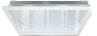 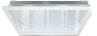 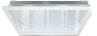 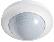 Groep 2
Groep 2/16
Zone 2
APC = Application Controller BMS = Building Management System
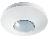 © ESYLUX
18.11.2024
3
[Speaker Notes: Waarom doen we het]
Introductie dali-2esylux apc-serieapplication controller voor verlichting en hvac
[Speaker Notes: We bespreken verschillen met DALI en de certificeringsstandaarden per component in de lichtregeling.]
Esylux APC-SENSOREN: apc10, apc20, apc30Goed, beter, best
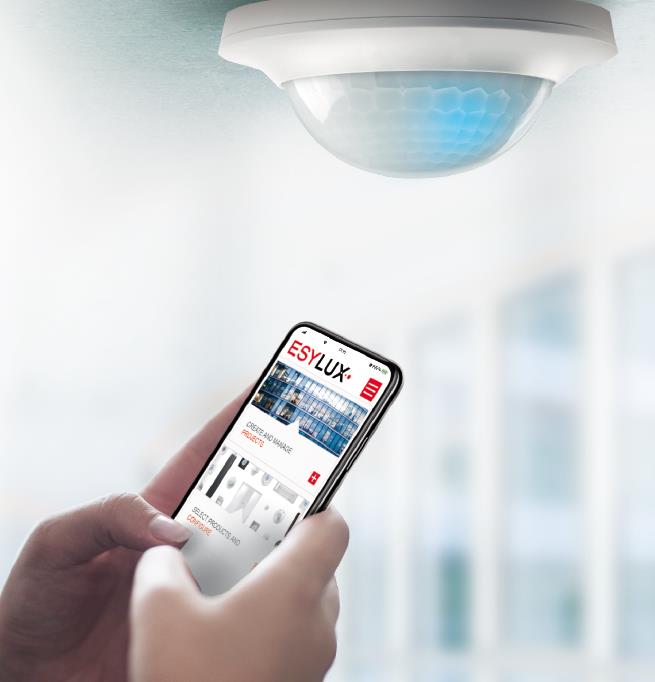 Alle uitvoeringen zijn in te stellen met de kosteloze app door de installateur. 
Aansturing tot maximaal 16 ruimtes en 64 armaturen met behulp van maximaal 16 scenes. 

De nieuwe APC20 biedt nog meer functionaliteiten:
Ingebouwde tijdklok
Zwermfunctie
Standby switch-off
Zonder noodzaak complexe GBS systemen.
Eenvoudige configuratie:met smartphone en app!
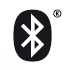 https://www.dali-alliance.org
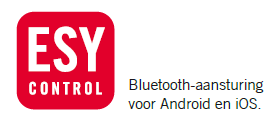 © ESYLUX
18.11.2024
5
[Speaker Notes: Enkele van de nieuwste functionaliteiten. Kostenbesparend ten opzichte van integratie van verlichting in een GBS!]
VOORDELEN DALI-2
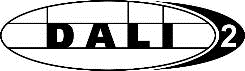 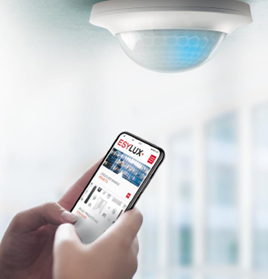 Strenge certificering door DALI Alliance®: https://www.dali-alliance.org
Fabrikantoverkoepelende interoperabiliteit
Optimaal dimmen van LED-verlichting
Bidirectionele communicatie met statusmeldingen
Flexibele en toekomstbestendige ruimte-indeling in de ESY-app zonder aanpassing van de hardware
Individueel adresseren en aansturen:
maximaal 64 voorschakelapparaten
maximaal 64 regel- en invoerapparaten
maximaal 16 groepen
maximaal 16 scènes
Bruikbaar als subsysteem (bijv. met KNX)
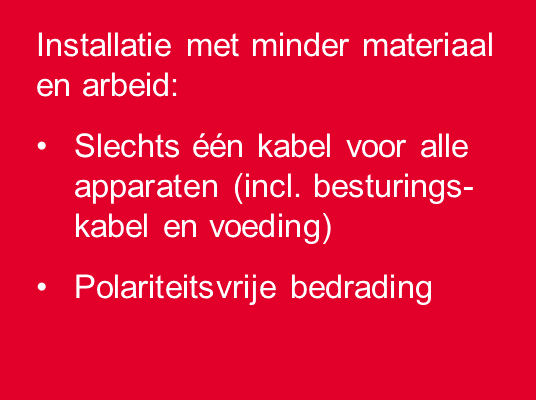 © ESYLUX
18.11.2024
6
[Speaker Notes: Goede verlichting is belangrijk voor gezondheid, energiebesparing (standby switch off), toekomstbestendig bouwen, installateur kan het zelf met de app, functionaliteiten.]
Eenvoudig aansluiten
COMPACT APC DALI-2
DALI2 
armatuur
DALI2 
armatuur
DALI2
armatuur
250 mA
K1
K2
S1
S2
S3
S4
L
N
L
N
L
N
L
L
N
N
DA-
DA+
DA1
DA2
DA1
DA2
DA1
DA2
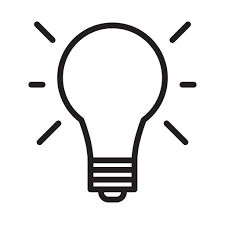 L
N
DA+
DA-
DALI-2 BMS Sensor
DA1
DA2
S1
S1
S2
S2
© ESYLUX
18.11.2024
7
DALI-2 begrippen IEC 62386-2
218
Dimming curve
217 
Thermal gear prot.
216
Load ref.
Standaard, nog niet definitief
Standard vrijgegeven, producten certificeerbaar
Standard vrijgegeven, producten certificeerbaar, nieuw
224
Int. light source
222
Thermal lamp
protection
221
Load shedding
220 
Central
DC emerg. supply
Standard vrijgegeven, producten nog niet certificeerbaar
341
Bluetooth Mesh Gateway
342
ZigBee Gateway
351
Luminaire-mounted Control Devices
253
Diagnos. & Mainten.
252
Energy Reporting
251
Memory Bank 1 Extension
250
Integrated Bus Power Supply
333
Manual config.
307 Relative input dev.
306
GP sensors
3xx
Other devices
332 Feedback
209
Colour control
208
Switching actuator
207 
LED
206
1…10V
301
Push buttons
304
Light sensor
305
Colour sensor
303 Occupancy sensor
302 Absolute input dev.
204
LV Halogen
203
HID
202 Emergen. lights
201
Fluorecent
103
Control devices
104
Wireless + alt. wired
105
Firmware update
150
AUX Power Supply
102 (Edition 2)
Control gear
101 (Edition 2)
Basic system
© ESYLUX
18.11.2024
8
[Speaker Notes: DALI-2 APC sensoren vallen onder groep 103, control devices. 
De ESYLUX Atmo multisensor is nog niet certificeerbaar als DALI-2 omdat de relatieve meetwaarden van temperatuur, luchtvochtigheid en VOC’s nog niet kunnen worden gecertificeerd.]
APC-aanwezigheidssensoren als regeleenheid
Buscommunicatie APC-aanwezigheidssensor
(APC = Application Controller)
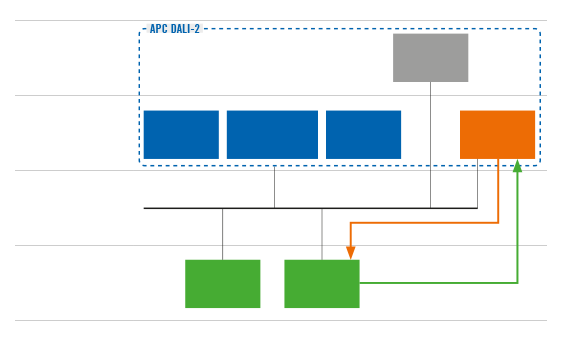 Busspannings-
voorziening
Spanningsvoorziening IEC 62386-101
Invoerapparaat
Schakelaar
 -301
Invoerapparaat
Bewegingssensor
 -303
Invoerapparaat
Lichtsensor
 -304
Regeleenheid
 -103
RegeleenhedenIEC 62386-103
BusIEC 62386-101
Commando's
Regelapparaten
 -102
Regelapparaten
 -102
VoorschakelapparatenIEC 62386-102
Informatie
© ESYLUX
18.11.2024
9
[Speaker Notes: De oranje APC heeft een ingebouwde DALI-busvoeding en geeft commando’s aan de bedraad aangesloten groene regelapparaten (armaturen) dankzij de input van de blauwe invoerapparaten: pulsdrukker of push buttons, BMS sensoren en lichtsensoren.]
BMS-aanwezigheidssensorenals INVOERAPPARATEN
Buscommunicatie BMS-aanwezigheidssensor (BMS = Building Management System)
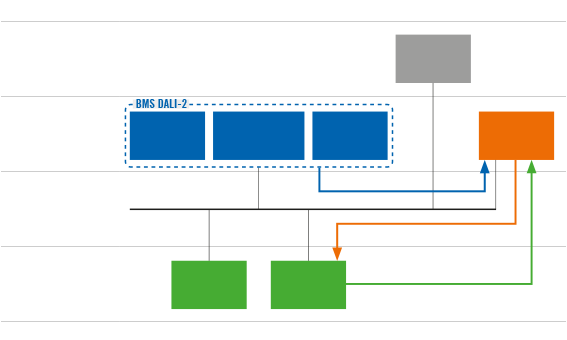 Busspannings-
voorziening
Spanningsvoorziening IEC 62386-101
Invoerapparaat
Schakelaar
 -301
Invoerapparaat
Bewegingssensor
 -303
Invoerapparaat
Lichtsensor
 -304
Regeleenheid
 -103
RegeleenhedenIEC 62386-103
Informatie
BusIEC 62386-101
Commando's
Regelapparaten
 -102
Regelapparaten
 -102
VoorschakelapparatenIEC 62386-102
Informatie
© ESYLUX
18.11.2024
10
Ontwerpvoorbeeldvoor een kantoorgebouw
Met flexibele groepenbesturing in elke zone
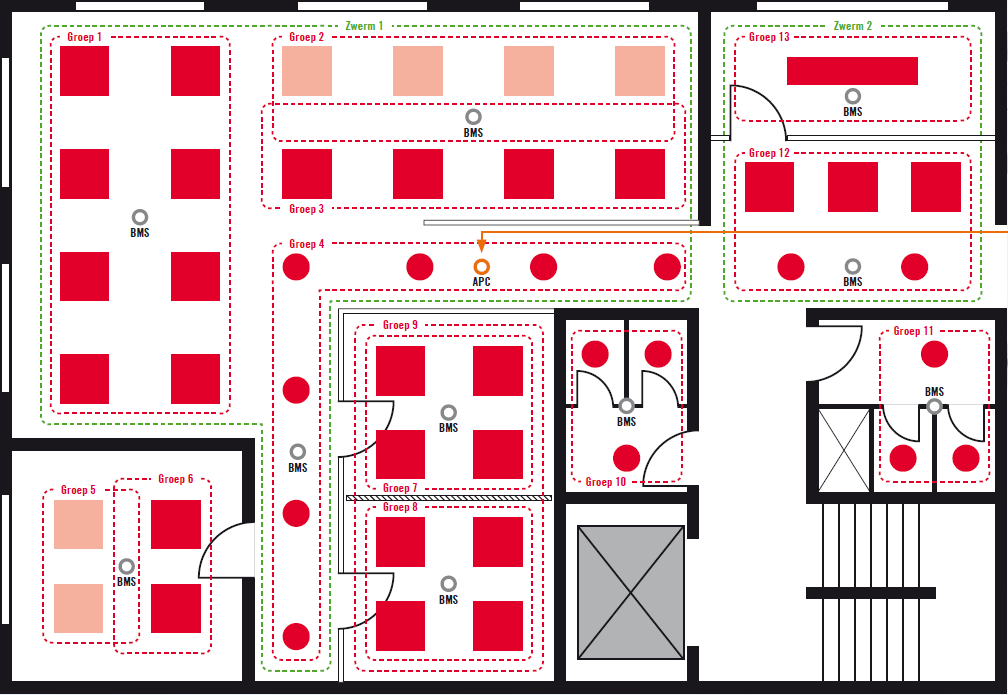 APC-aanwezigheidssensor regelt 13 groepen (max. 16 groepen mogelijk)
Verlichting
Gereduceerde verlichting
Aanwezigheidssensor
Groep
Zwerm
© ESYLUX
18.11.2024
11
[Speaker Notes: Flexibele ruimte indeling; het verwijderen van de muur linksonder betekent alleen groepen armaturen aanpassen (geen hardware aanpassing). 
Flexibele vouwwand geen probleem; groepenomschakeling met harde schakelaar.
Daarnaast is nu zwermfunctie mogelijk. Ruimte linksonder/gang of ruimte linksboven met diverse groepen.]
APC-aanwezigheidssensoren met geïntegreerde regeleenheid
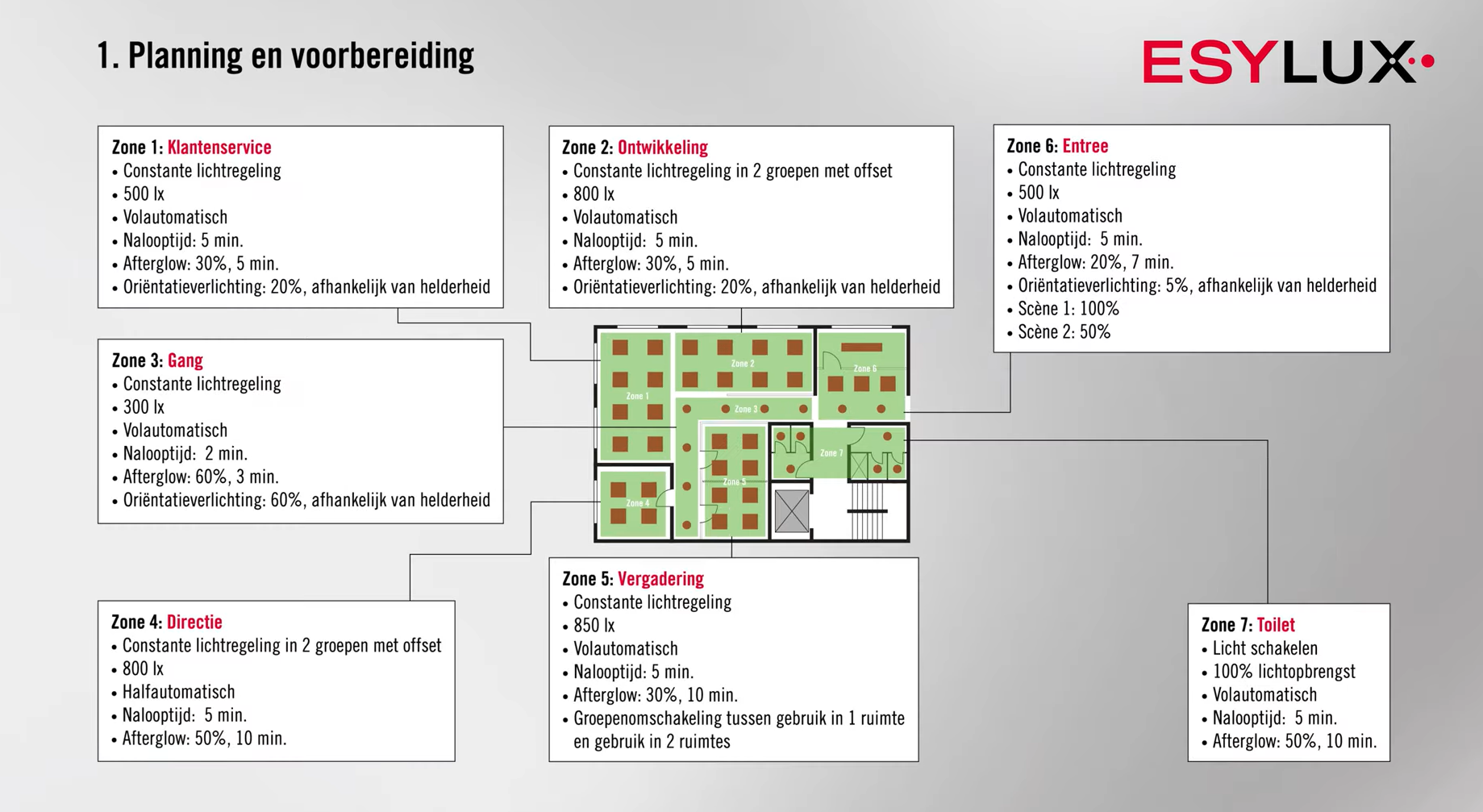 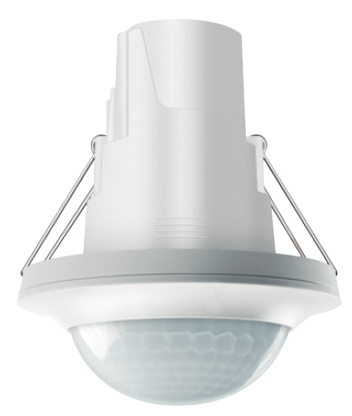 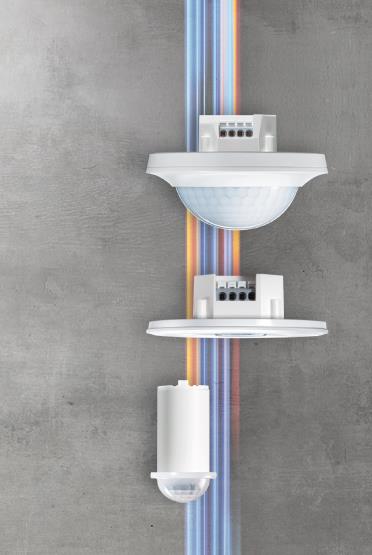 © ESYLUX
18.11.2024
12
Functies apc-aanwezigheidssensoren dali-2 bluetooth
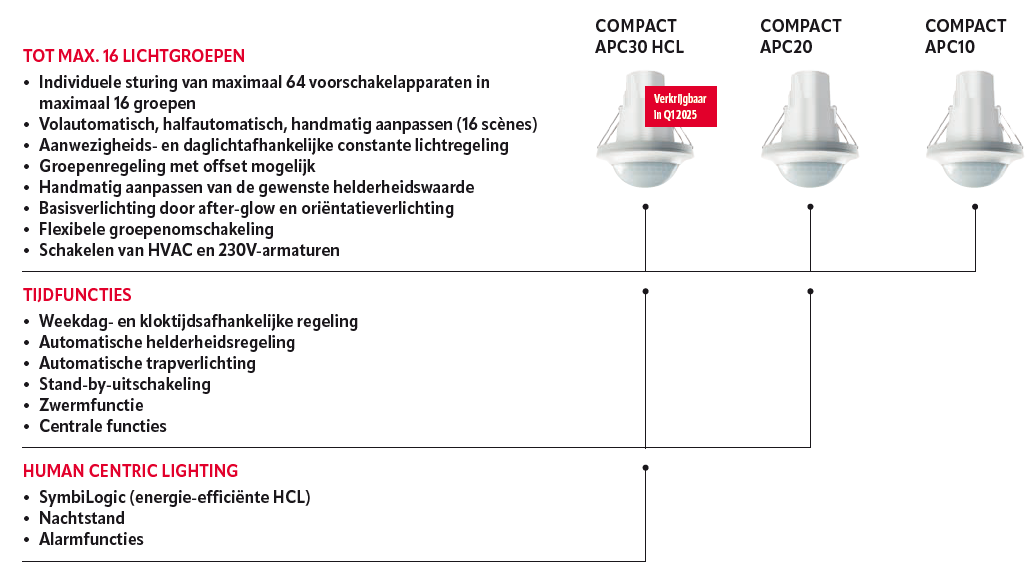 © ESYLUX
18.11.2024
13
Kostenbesparingen met esylux dali-2 apc sensoren
Esylux HELPT ENERGIE EN GELD BESPARENbusiness case
Klantbehoefte vaststellen binnen kader regelgeving en budget voor optimale oplossing.

Met on-off bespaar je als mensen vergeten het licht uit te doen.
Met DALI kun je slim dimmen en uitbreiden naar twee verlichtingsgroepen.
Met DALI-2: certificering, tot zestien verlichtingsgroepen, meer functionaliteit, bluetooth, “APC-BMS” uitsluitend DALI-2 bekabeling.
TL-buisarmaturen 4x18W (T8)

ON		100% aan

OFF		100% uit
LED-armaturen

ON		100% aan

OFF		100% uit
LED-armaturen met DALI-regeling

ON		armaturen: ~ -54%* stroom- 			verbruik met DALI-regeling 		automatisering: 4,5W
OFF (via DALI)	armaturen: EVSA 0,5W			automatisering: 4,5W
LED-armaturen met DALI-regeling en standby switch-off

ON		armaturen: ~ -54%* stroom-			verbruik met DALI-regeling
	 	automatisering: 4,5W

OFF (via DALI) 	armaturen: EVSA 0,5W		automatisering: 4,5W
STANDBY	armaturen: 0W
SWITCH-OFF	automatisering: 3,7W
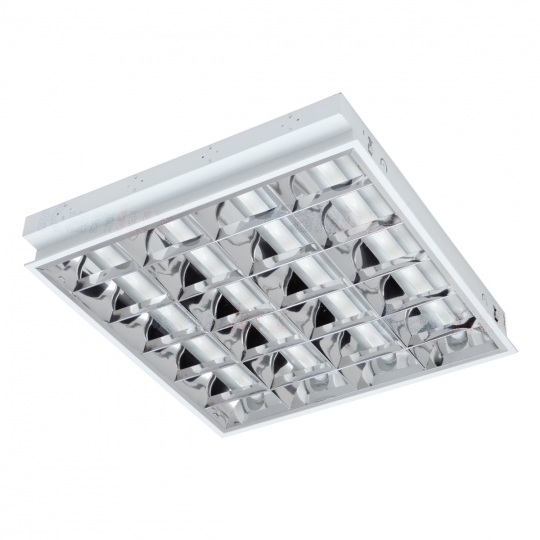 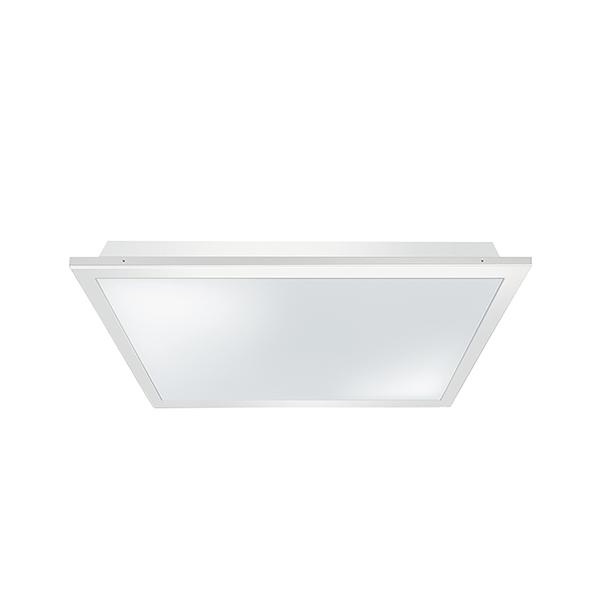 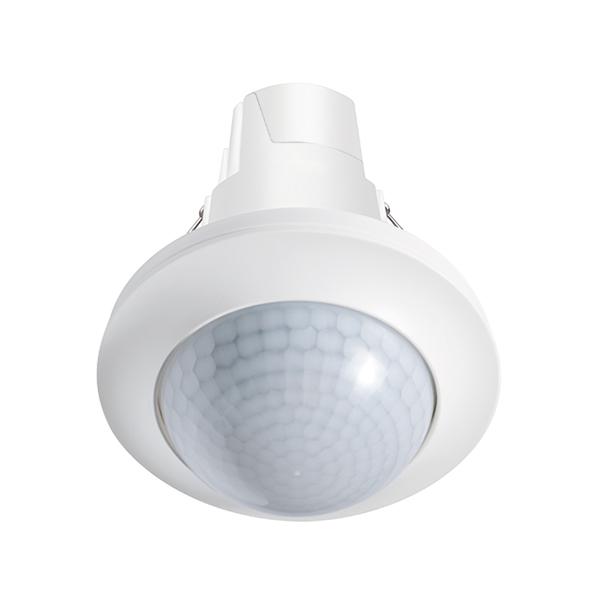 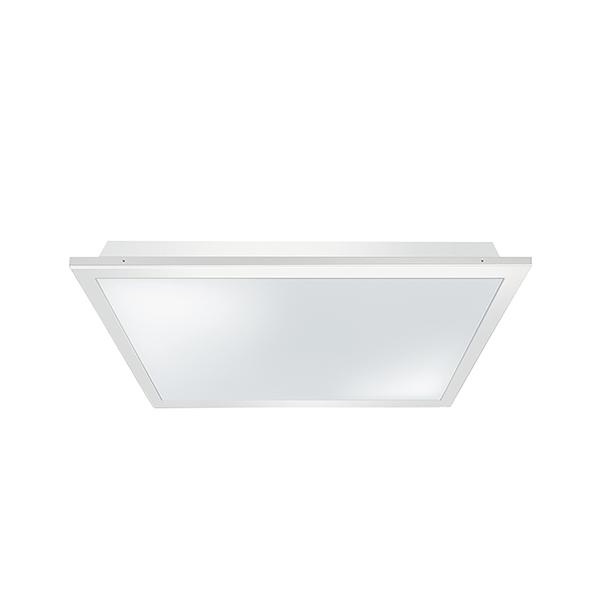 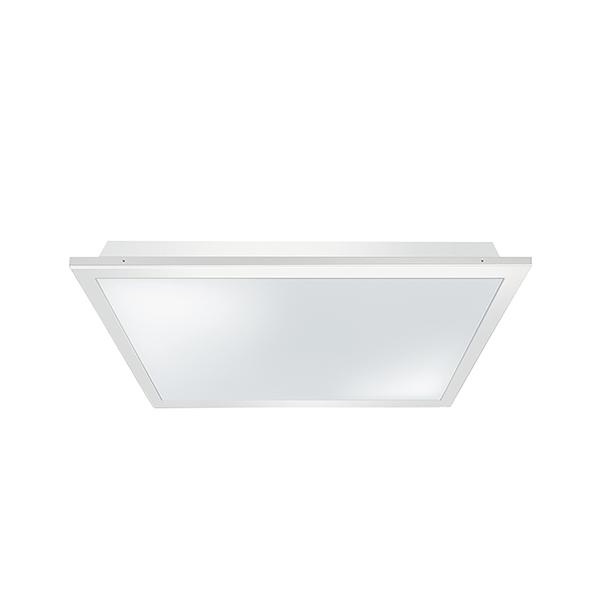 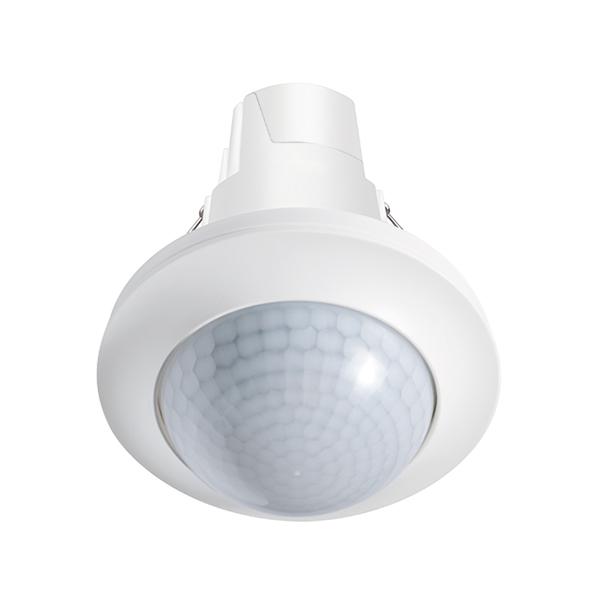 X 12
X 1
X 12
X 1
X 12
X 12
CELINE-2
APC10
CELINE-2
CELINE-2
APC20
1’417 kW/h
425€
381 kW/h
114€
649 kW/h
195€
335 kW/h
100€
-41 %
-12%
-54 %
-48 %
-76 %
© ESYLUX
18.11.2024
15
Stand-by-uitschakeling: MEER EFFICIENCYcase: Universiteit
Gebouw: 15.000 m2, 8 verdiepingen, verduurzaming met DALI-2 LED armaturen.
Lichtsturing met DALI-2.
Daglichtregeling: 30-40% besparing in klaslokalen met daglicht.

Extra besparing mogelijk:
Sluipverbruik (1 W per driver) elimineren met stand-by switch-off functie bij 5.500 DALI drivers:
€ 0,30 per kWH = € 7.133 per jaar
23.777 kWH per jaar
Ca. 12.000 kg CO2 uitstoot per jaar
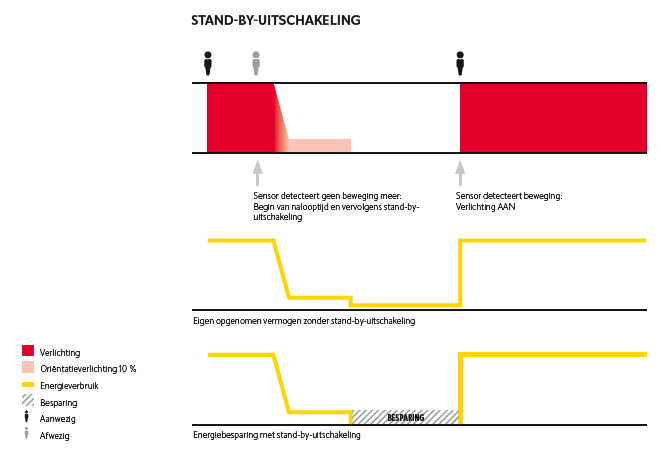 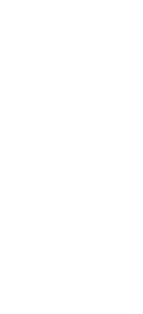 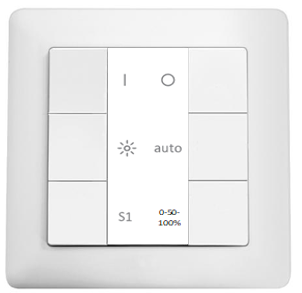 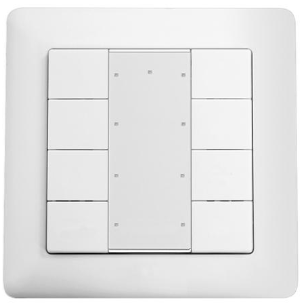 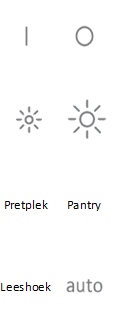 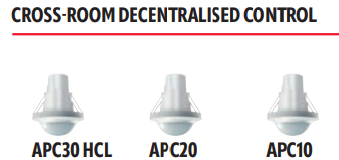 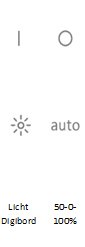 © ESYLUX
18.11.2024
16
16
[Speaker Notes: Assumption: stand-by power consumption is 1 W per driver]
Praktijkvoorbeeld school
Basisschool, drie bouwlagen, 4.500 m2Vraag het juf angela.
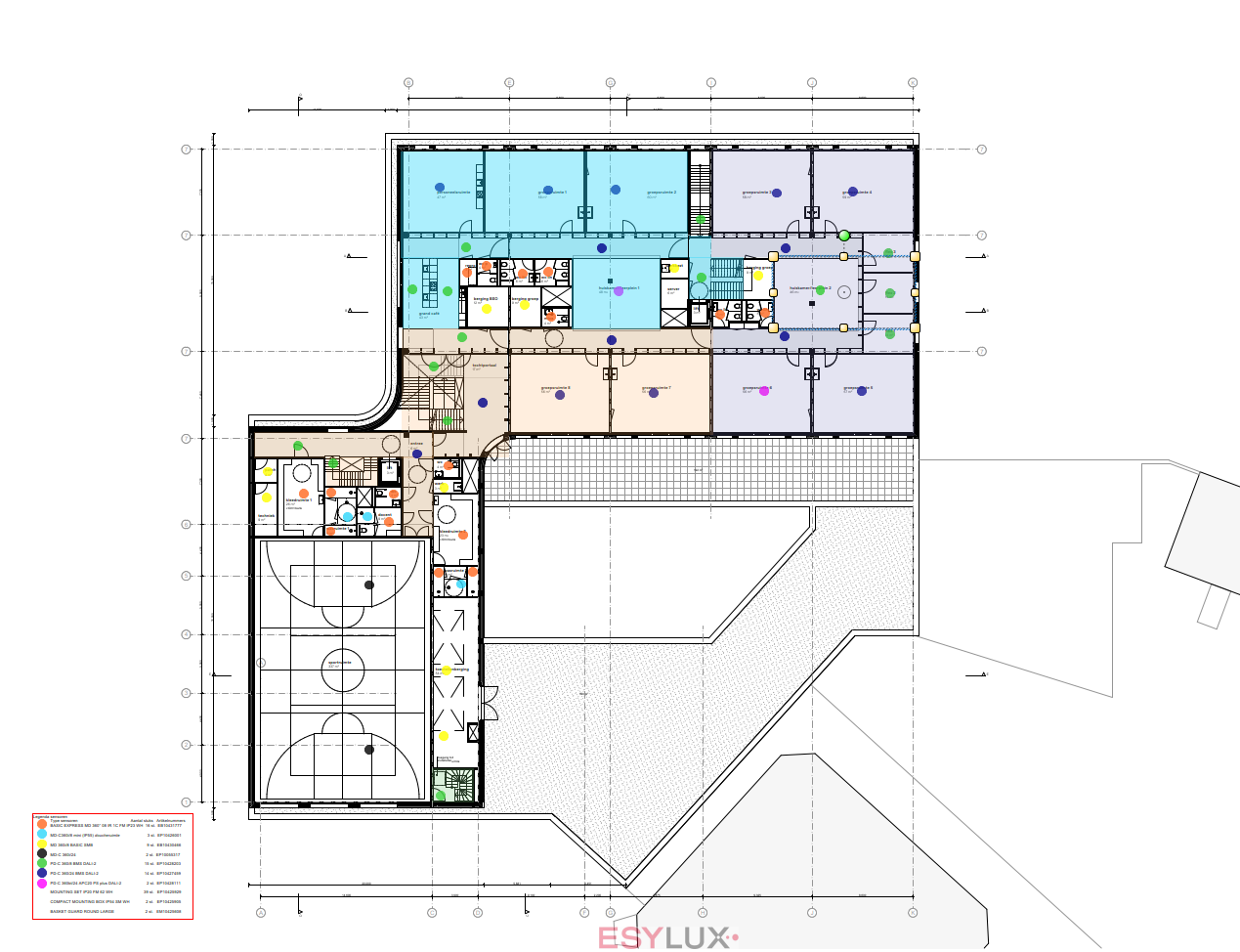 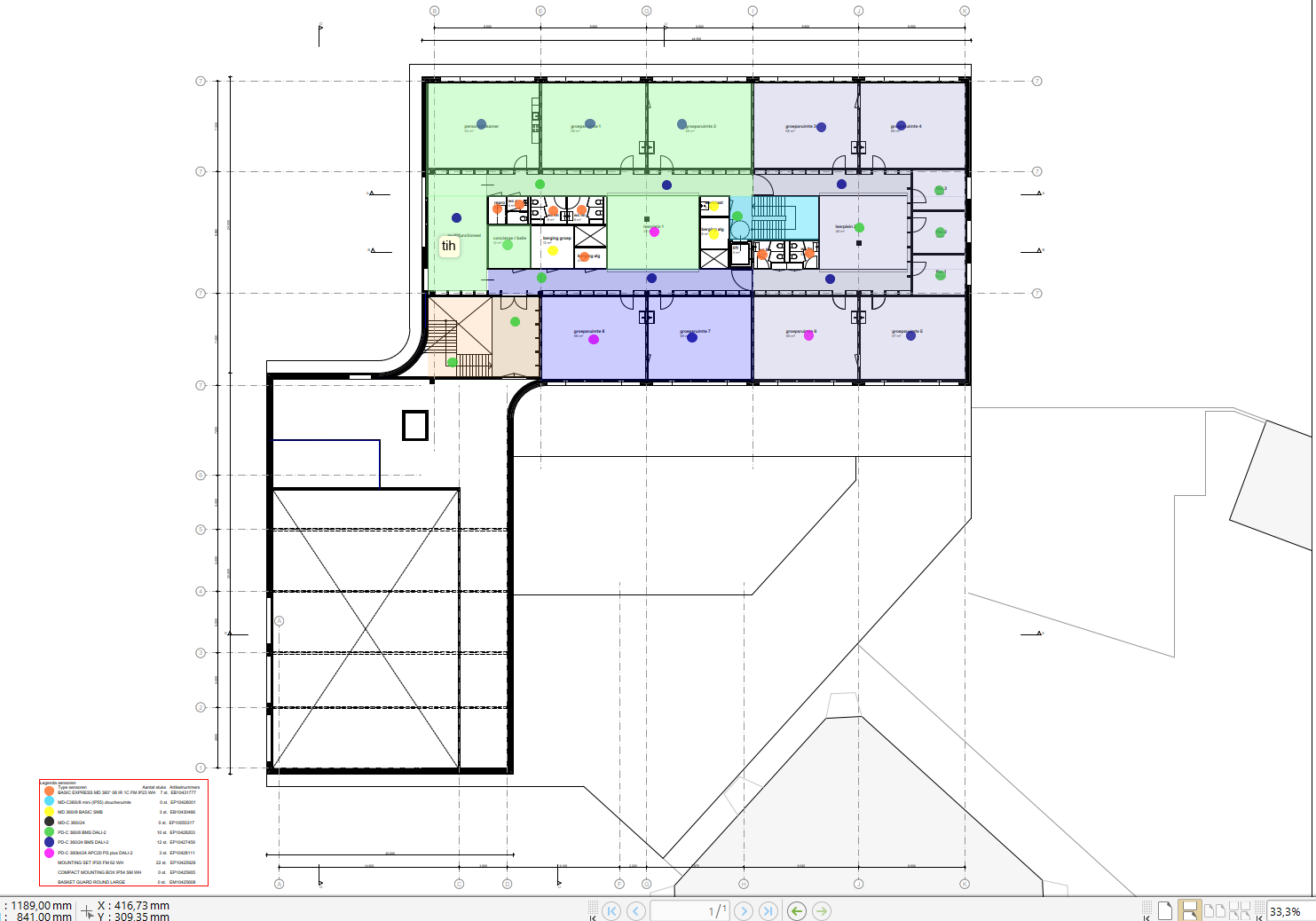 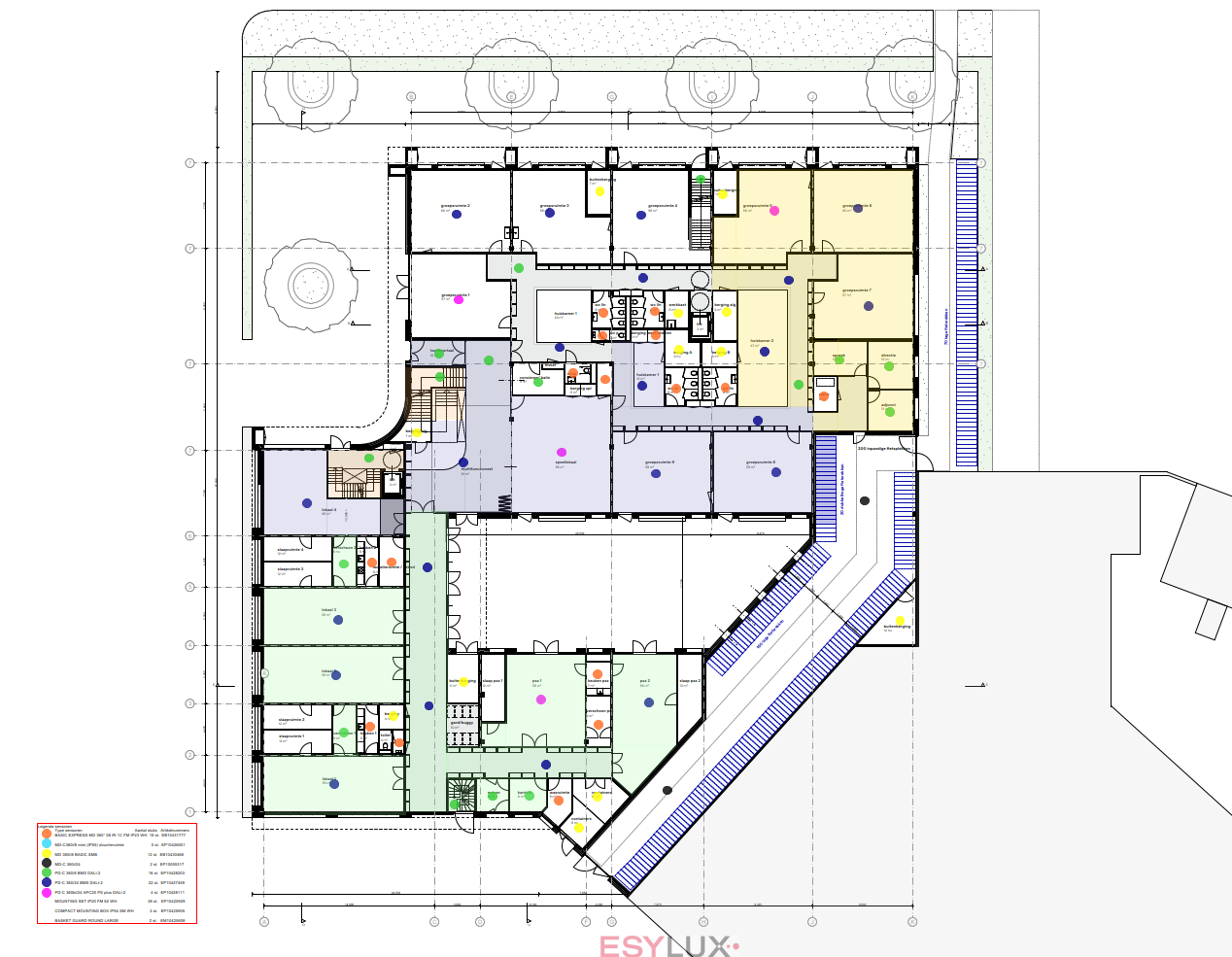 APC20 decentrale plaatselijke besturing.

In de gangen overdag oriëntatieverlichting 30% indien drempelwaarde (300 LUX) niet wordt gehaald.
In de lokalen bediening semi-automatisch, overdag afterglow (30%, 5 minuten) daarna wordt de verlichting bij afwezigheid uitgeschakeld.
Verkeersruimtes, trappenhuizen en centrale leerpleinen aansturing met tijdklok van de sensor (oriëntatieverlichting). 
Gangen en trappenhuizen krijgen zwermfunctie met tijdklok sensor bij aanwezigheid in lokalen op bepaalde tijden.
Bij speellokalen en groepsruimtes kunnen meer dan twee zones ingesteld worden en met de pulsdrukker of pushbutton bediend worden.
Standby switch-off van DALI-2 armaturen kan als optie worden uitgewerkt.

Geen veegpuls, geen koppeling naar het inbraakalarm, geen centrale KNX bediening naar DALI-2 armaturen, geen GBS systemen.
© ESYLUX
18.11.2024
18
[Speaker Notes: Waar willen we onze kinderen hun schooltijd doorbrengt. Verlichting zorgt voor comfort en een prettig werkklimaat. Het kan allemaal met DALI-2 en goedkoper dan een KNX oplossing.]
Harde schakelaar, pulsdrukkerof dali-2 push button
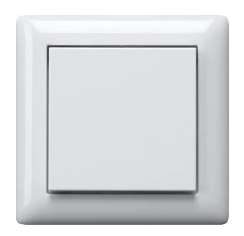 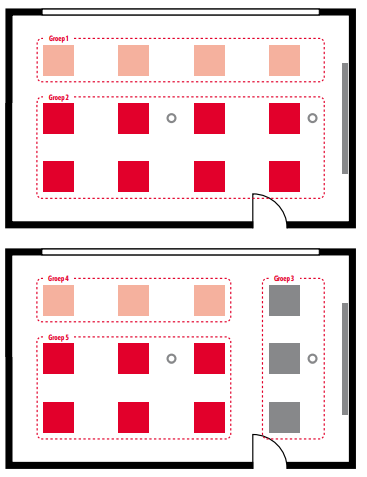 230V Schakelaar (switch)
Bestaande schakelaars kunnen op de spanningvoerende ingangen van de APC- sensoren en op de potentiaalvrije ingangen bij de BMS-sensoren aangesloten worden voor groepenomschakeling.
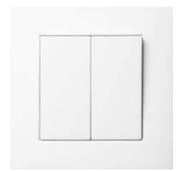 230V Terugverende pulsdrukker
Met een enkele pulsdrukker kan de verlichting in-, uitgeschakeld of gedimd worden.
Met een dubbele pulsdrukker kunnen aan de tweede drukker scènes toegewezen worden.
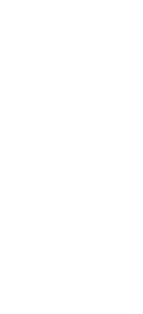 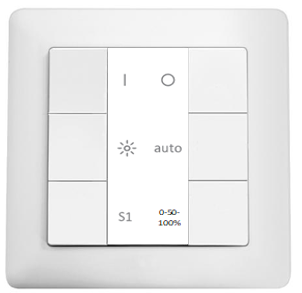 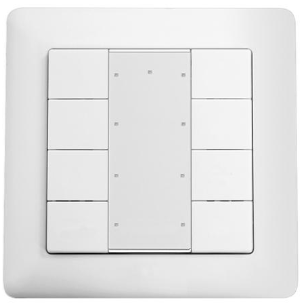 DALI-2 Push button: geen 230V nodig
Leverbaar met 2, 4, 6 of 8 knoppen waarmee de verlichting eventueel per zone ingeschakeld, uitgeschakeld of gedimd kan worden. Scènes voor één of meerdere zones zijn ook mogelijk.
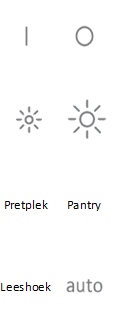 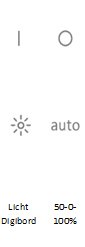 © ESYLUX
18.11.2024
19
[Speaker Notes: Groepenomschakeling met de harde schakelaar, zie voorbeeld tekeningen. Simpeler kan niet. Of via de Push button waarmee je individuele zones of alle zones in één keer mee kunt bedienen. In te stellen via de app.
Bij de APC20 en APC30HCL wordt centrale bediening van alle groepen met één knop van de push button mogelijk dankzij een ethernet verbinding (2025).]
Praktijkvoorbeeld parkeergarage
In combinatie met ESYLUX OLIVIA-2 armaturen met HF-melders, geschikt voor DALI-2
parkeergarages, opslagruimtes, kelders, vochtige ruimtesMET DALI-2 lichtsturing
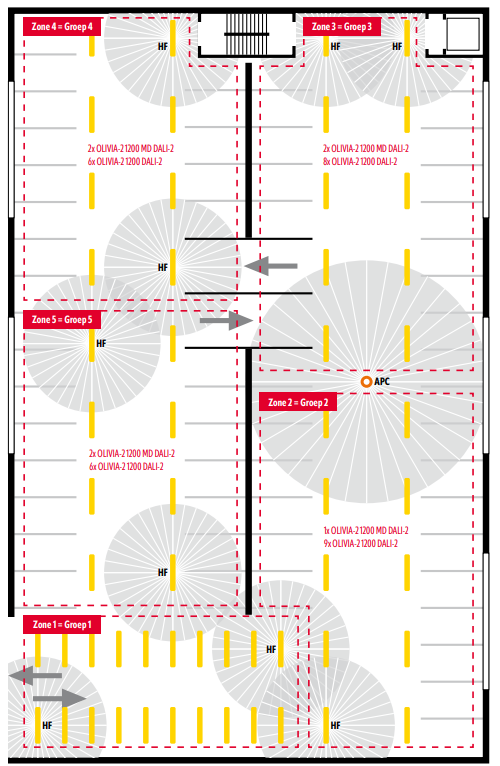 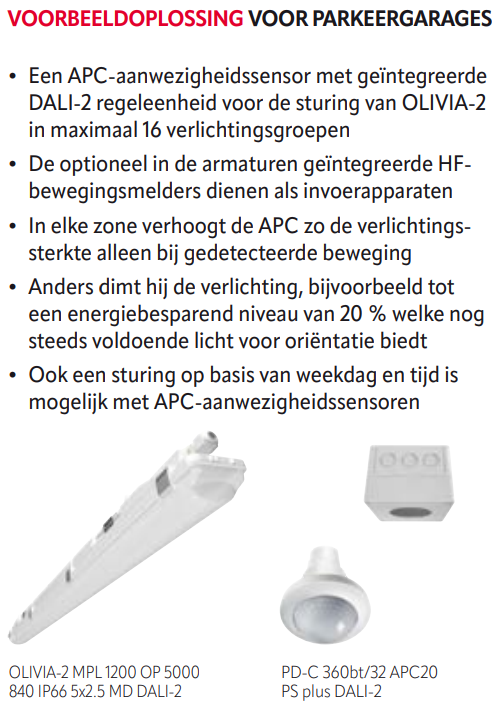 © ESYLUX
18.11.2024
21
[Speaker Notes: De zwermfunctie is hier een mooie toevoeging.]
HARTELIJK DANK VOOR UW AANDACHTBezoek onze stand d06 voor meer informatie